CОЗДАНИЕ ЦЕННОСТИ
Зона комфорта			Дискомфорт	=					    =	      Потребление ценностей		    Создание ценности
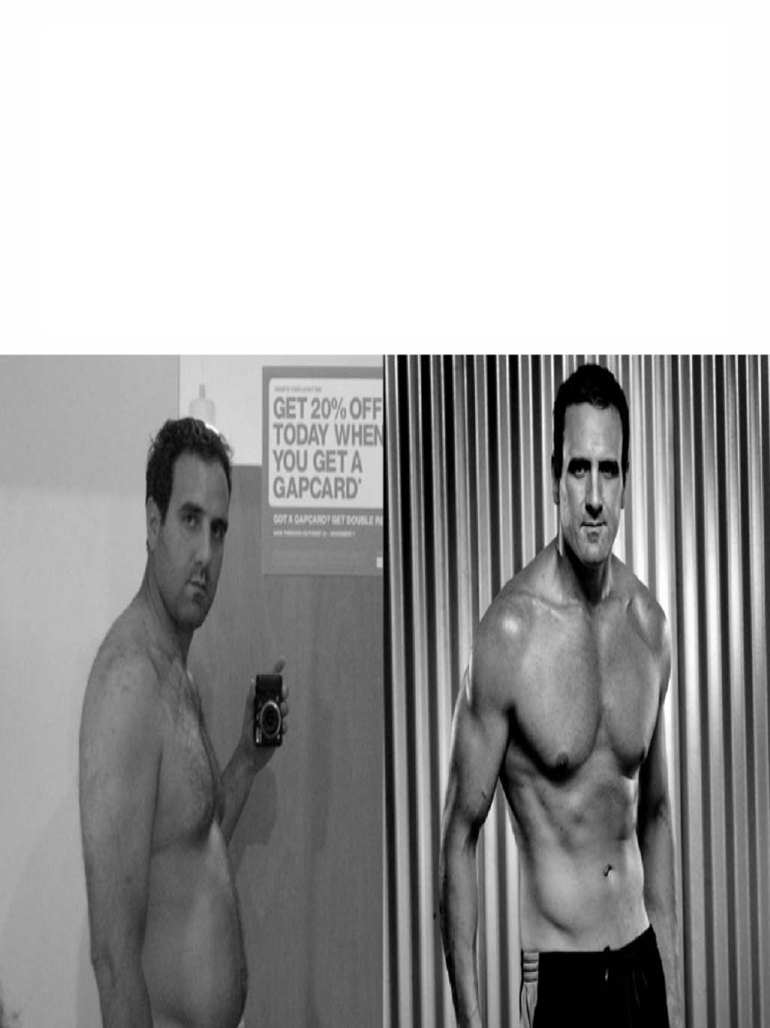 Take up a  challengeTake a scary (or tough) decision
ВЫХОД ИЗ ЗОНЫ КОМФОРТА
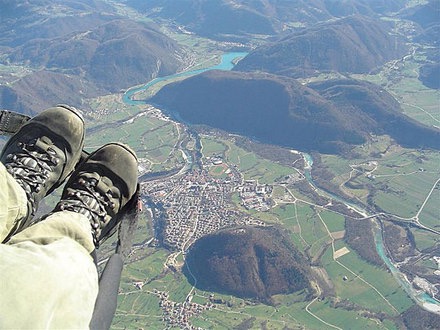 ИНОГДА ТЫ ВИДИШЬ ВЕЩИ НЕ ТАКИМИ, 
КАКИЕ ОНИ ЕСТЬ НА САМОМ ДЕЛЕ
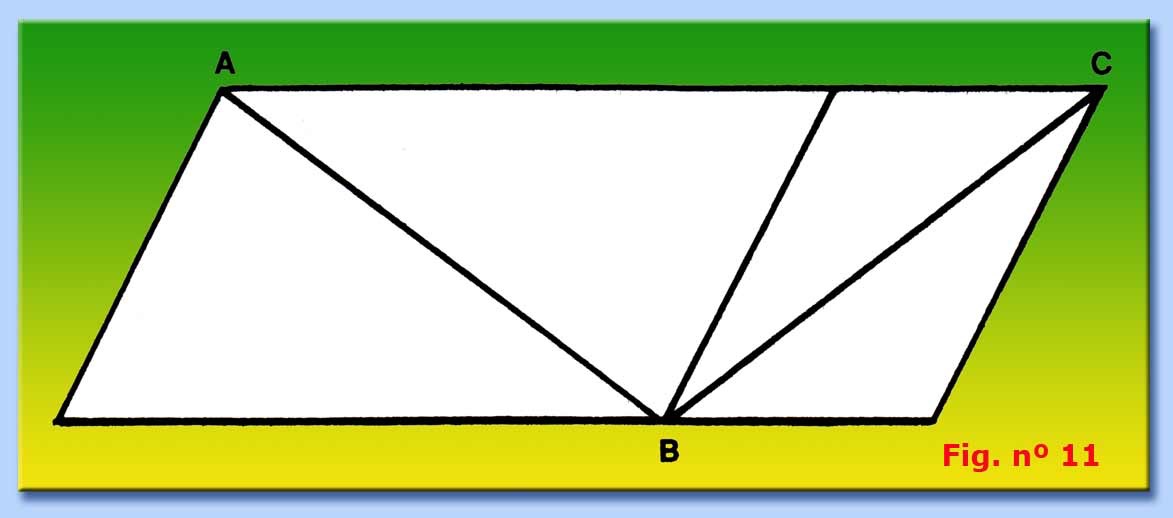 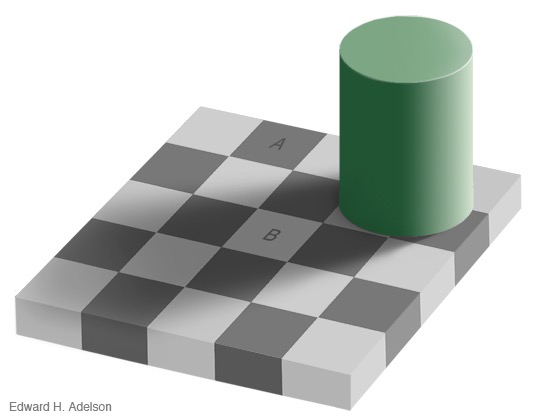 ОДИНАКОВЫ ЛИ ЦВЕТА КЛЕТКИ А И КЛЕТКИ B ?
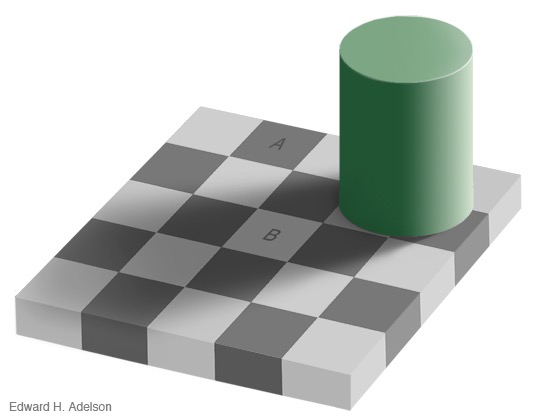 19% CONTROLS 85% WEALTH
10
МНОГИЕ ПРАКТИКИ И СОСТОЯНИЯ, КОТОРЫЕ ВЕДУТ К ПРОЦВЕТАНИЮ НАХОДЯТСЯ 
ВНЕ ЗДРАВОГО СМЫСЛА, ТО ЕСТЬ НЕЛОГИЧНЫ
КАКОВЫ ИНГРИДИЕНТЫ УСПЕШНОЙ КОМАНДЫ?
Успешная команда - это не просто набор способных людей
Это команда людей, которые восхищаются друг другом и любят проводить вместе время.
Их взаимная любовь и поддержка - это энергия, которая дает силу всей группе.
УПРАВЛЕНИЕ ЛЮДЬМИ
СЛОЖНОСТИ
КОНТРОЛЬ
Все должно быть сделано так, как вам надо (умение положительно на кого-то влиять)
Влияние
3) Контроль (влияние)
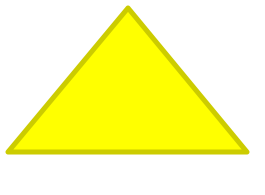 2) Технологии/знания
1) Ответственность
Ответственность
ОЩУЩЕНИЕ, ЧТО ТОЛЬКО ТЫ НЕСЕШЬ ОТВЕТСТВЕННОСТЬ ЗА ЧТО-ТО  

СПОСОБНОСТЬ ОСОЗНОВАТЬ СЕБЯ «ПРИЧИНОЙ»
ПРОБЛЕМА
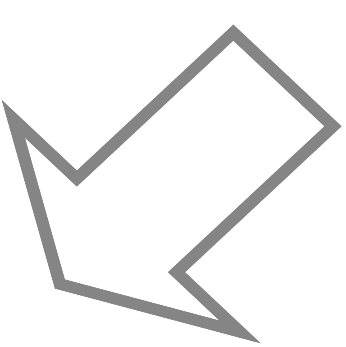 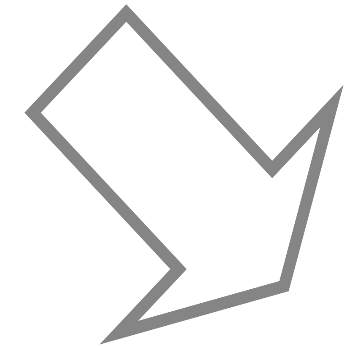 ПРИЧИНА
= источник отправления
ЭФФЕКТ
= пункт получения
Причина и Эффект
Чтобы решить проблему или успешно выйти из ситуации нам необходимо видеть себя «причиной» этой ситуации. 
Если мы не способны это сделать, то тогда ситуация нами управляет. 
Если мы не способны видеть себя «причиной» того, как работают наши сотрудники, то контроль переходит к ним.
Шкала эффективности
ОПРЕДЕЛЯЕМ ДРУГИМИ
	Человек считает, что все в его жизни, особенно негативное, зависит от других людей или обстоятельств.
САМООПРЕДЕЛЯЮЩИЙСЯ  
Человек, видящий себя «причиной» тех ситуаций, что происходят непосредственно с ним, но не принимает ошибки других людей. 
Не достигает своих целей
ГЛОБАЛЬНО-ВЛИЯЮЩИЙ 
	Видит себя причиной своих действий, а также причиной действий других людей.
Каузативное мышление
Когда ты сталкиваешься с проблемой или сложной ситуацией, мы можем считать себя либо «причиной» либо «эффектом». 
Когда мы считаем себя эффектом, то в наших мыслях или доводах всегда пристутствует «другой человек» или какие-то обстоятельства, как источник происшедшего
“Он не понимает”
“Рынок провисает…”
Когда мы считаем себя причиной, то используем слова «Я» или «Мне» в зависимости от ситуации:

«Я не был достаточно точным в своих объяснениях..» 
«Мой маркетинг должен быть лучше»
Следующие утверждения являются причиной или эффектом?
Он не правильно делает, что я говорю
Она не достаточно энергична 
Рынок сейчас на спаде 
Он дезорганизован 
Она не может добиться результата
Он не развивает новый бизнес 
Он не выполняет мои просьбы
Он не мотивирован
Только вы тот человек, который определяет продуктивность своих сотрудников. Даже, если вы еще не знаете, имейте ввиду 
ВЫ -ПРИЧИНА!
Эмоциональные реакции
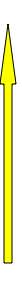 Энтузиазм 		     	        		Бодрость		            		Логика
			Скука
			Враждебность
			Злость
			Недовольство
			Тревожность
			Печаль
			Апатия
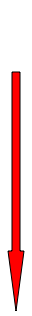 Если вы хотите изменить что-то

сначала вы должны измениться сами!
НАЙДИТЕ УБИЙЦУ!
Если вы не совсем настроены на достижение цели, ваш мозг не укажет вам на все возможности, которые есть для реального прогресса.
ЦЕЛИ
Когда у нас нет четко-поставленных жизненных целей (написанных), то жизнь контролирует нас, а не наоборот.
Две среды: МЕНТАЛЬНАЯ 
⬄
 МАТЕРИАЛЬНАЯ
ЦЕЛЬ
Четкое описание конкретной сцены, которая не существует в реальности сейчас, но вы бы хотели ее реализовать. Мечта.
Упражнение
5 лет от сегодняшнего дня
Решите, чего вы хотите - будьте четкими и детальными
Напишите от руки ваши цели
Пишите, как будто у вас уже это есть «Я заработал 100.000 долларов за год»
1) Вы - причина!
2) Эмоциональный уровень, который вы имеете сегодня, это лучший предсказатель того, какой успех ждет вас завтра 
3) У лидера всегда есть мечта!
НАУЧИТЕСЬ МОТИВИРОВАТЬ 
ДРУГИХ
Упражнение
1. Хорошие условия работы
2. Чувстовать вовлеченность в дела компании
3. Негнетущая атмосфера
4. Полное признание сделанной работы
5.Лояльный менеджмент по отношению к персоналу 
6. Хороший уровень зарплаты
7. Рост в компании
8. Интерес и забота о личных делах сотрудников
9. Защищенность рабочего места
10. Интересная работа
Мир основан на 2
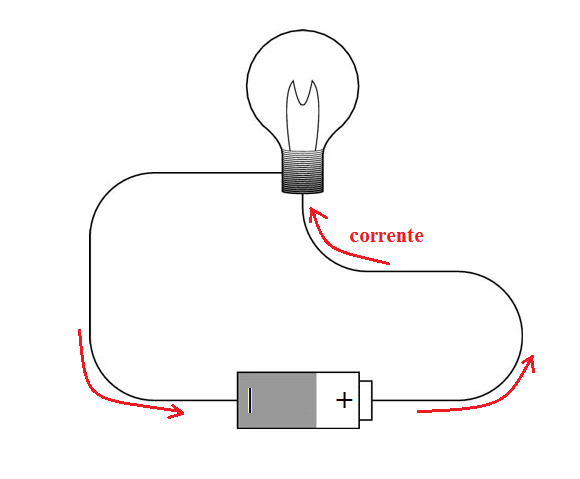 ARE YOU “BETTING” ON THE RIGHT PEOPLE?
5 characteristicsof people that should work with you
37
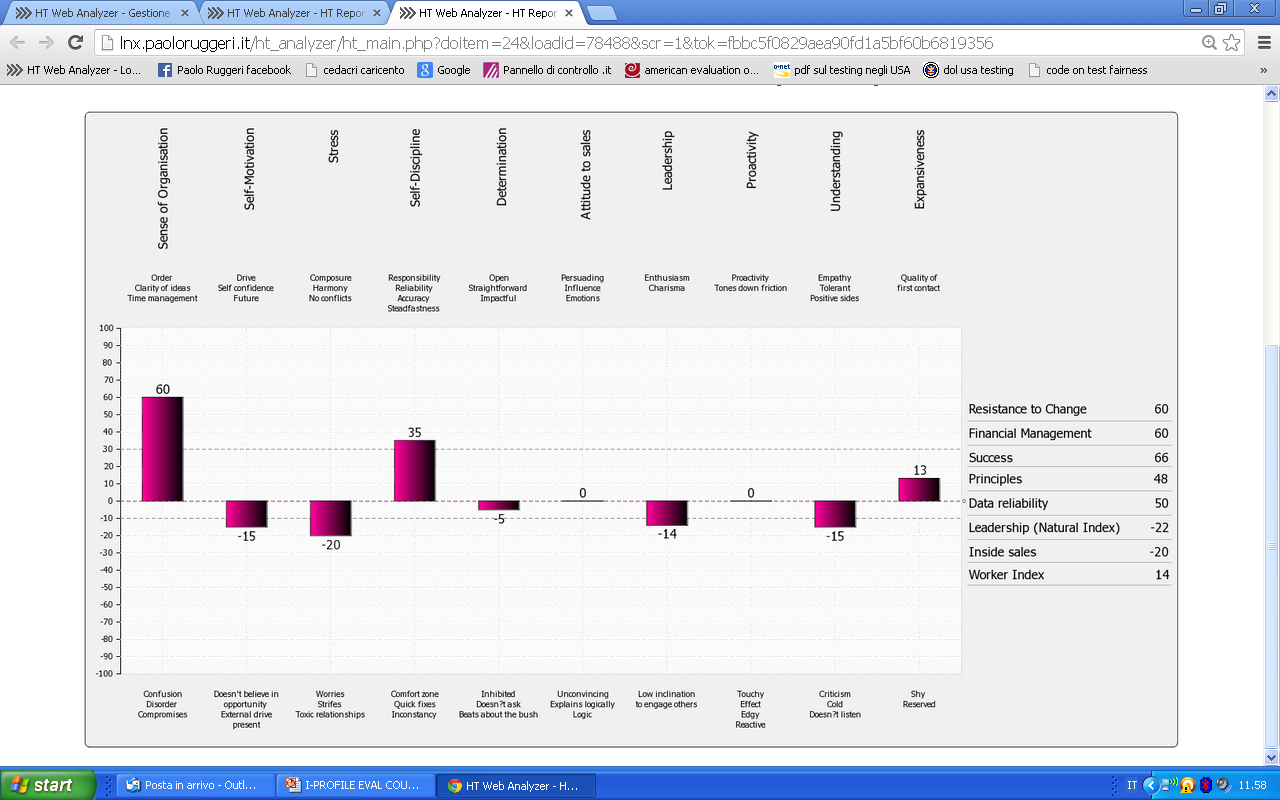 38
FIRST WHOthen WHAT
Practical Actions
A) The business owner should be an hunter of great people rather than the creator of great strategies
B) When you know you need to make a people change, act 
Would you hire him again?
Would you feel relieved if he left?
1) Полное признание за проделанную работу
2) Чувствовать себя вовлеченным в проблемы на работе
3) Понимание и интерес к личным проблемам (интерес к нему, как к человеку)
41
[Speaker Notes: Full appreciation for the work done (PRAISE)
To feel involved in work related problems 
Understanding and concern for employee’s personal problems]
ЧЕГО ОНИ ХОТЯТ
Полное признание за сделанную работу (ПОХВАЛА) 
Чувствовать вовлеченность в дела компании
Понимание и забота проблем персонала
Зарплата и бонусы
Защищенность рабочего места
Интересная работа 
Повышение по службе 
Лояльный менеджмент
Хорошие условия работы
10. Негнетущая атмосфера
МОТИВАЦИЯ
Вы должны продемонстирировать кому-то его способности и компетенции
 Вы - коуч!
ОРИЕНТИР ДЛЯ УПРАВЛЕНЦА
ОТ : 
Руководителя, который делает работу 
К:  
Руководителю, который делает так, чтобы другие делали работу. Руководителю, который создает успешных людей
Внутренние потребности
Материальная 	       Нематериальная
зп			       зп
	
Зарплата		  	Похвала

Бонусы			Делиться планами/инф.

Доп. условия		Истинный интерес
			
Твердые факторы	Мягкие факторы
НЕТ ИЗМЕНЕНИЙ
2 месяца тренингов не дают результата или изменений 
Он использует ваши мотивирующие приемы против вас
Продуктивность этого человека по-прежнему падает
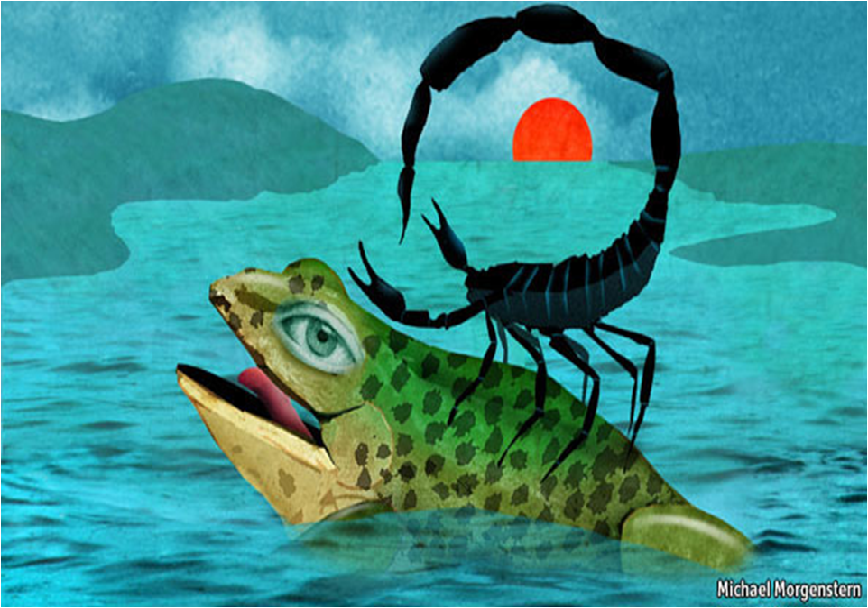 УПРАВЛЕНИЕ 
ВРЕМЕНЕМ
СРОЧНОЕ VS. ВАЖНОЕ
Какая ваша активность, которая будет выполняться на регулярной основе в течение нескольких месяцев, реально изменит вашу компанию в лучшую сторону?
Parkinson’s Law
«The amount of time we have available to complete a task …
…will be the amount of time needed to complete it».
50
СРОЧНО
НЕ СРОЧНО
Квадрат 1
Кризис
Чьи-то ключевые обязанности 
 Действия, которые должны быть предприняты, чтобы пополнить бюджет и достичь целей
Квадрат II
Действия, которые увеличат поток клиентов. 
Тренинги и мотивация
Стратегическое планирование
Предотвращение возможных проблем
Маркетинг
Планирование/организация
Важно
Квадрат III
Звонки
E-mail 
Встречи
Работа с отчетами
Не очень важные проблемы
Квадрат IV
Бесполезные действия
Facebook/Twitter
Internet  
Физический труд
и тд
Не важно
51
Распределение времени 
непродуктивного менеджера
Квадрат I
Квадр. II
КРИЗИС
Квадрат III
Квадрат IV
52
Эффективный менеджер
Quadrant I
Кризис
Предотвращение, тренинги
и
улучшающие действия
Квадрат II
53
Работая над «важным и не срочным» эффективный менеджер предотвращает кризис завтрашнего дня
Как работать в квадрате II
Определение предотвращающих мер, тренинги и улучшающие действия, которые мы хотели бы осуществить в течение последующих недель. 
Выделите в своем календаре время на эти дела, которое будет  НЕИЗМЕННЫМ.
ОБУЧАЙТЕСЬ(САМОРАЗВИТИЕ)
КОМПАНИЯ - ЭТО ОТРАЖЕНИЕ ВЛАДЕЛЬЦА
Чтобы компания росла, нужно развиваться самому
Если вы хотите что-то изменить, сначала изменитесь сами
“У миллионеров всегда есть система и свое «ноу хау» для подъема своего уровня энтузиазма и энергии” – Thomas Stanley
САМЫЙ ВАЖНЫЙ ПРОДУКТ.
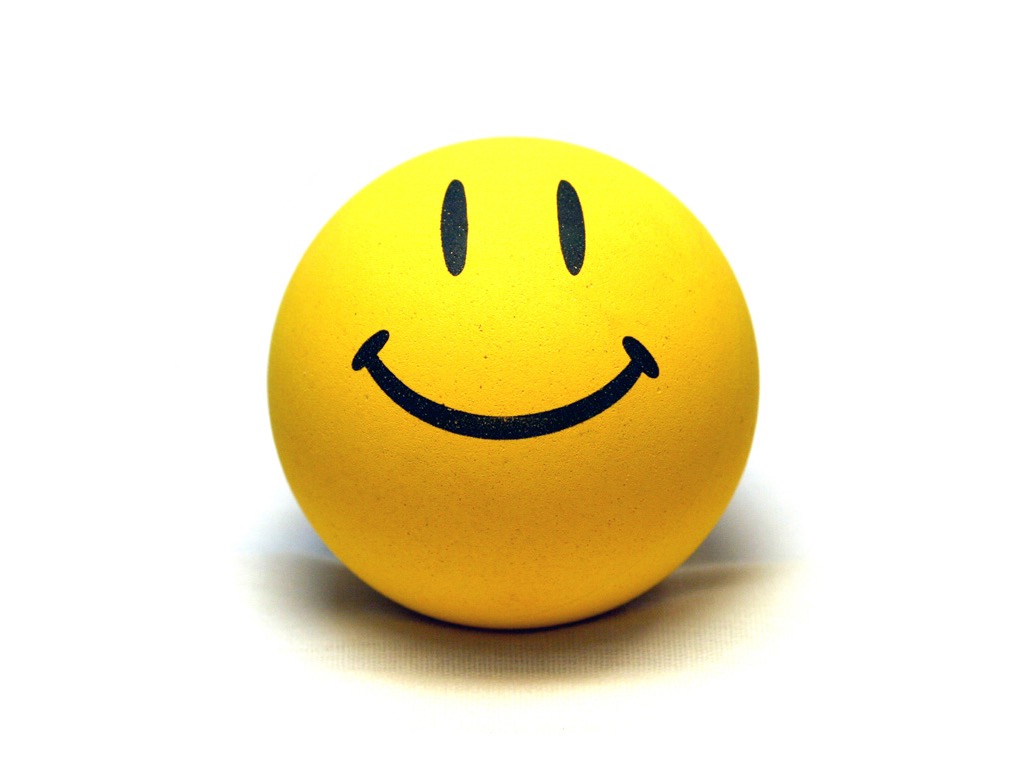